Office of the chief information officerNOFA #007
New Guidance Webinar
September 15, 2023
[Speaker Notes: Title page to include presentation title/topic, speaker, date etc.]
Agenda
2
[Speaker Notes: Standard content slide with two column text option]
NOFA #007 Grant Recap
NOFA #007 funds are allocated from the American Rescue Plan Act (ARPA) Coronavirus State and Local Fiscal Recovery Funds (CSLFRF) to support investment in broadband projects “designed to provide an adequate minimum level of service and [that] are unlikely to be made using private sources of funds”
State of Iowa – Recipient of CSLFRF
Grantee – Subrecipient of CSLFRF
3
Grant Agreement Terms
4
CSLFRF Requirements
5
Current Grant Program Requirements
Overall organization support:
Procurement Policy
The non-Federal entity must have and use documented procurement procedures, consistent with State, local, and tribal laws and regulations and the standards of this section, for the acquisition of property or services required under a Federal award or subaward. The non-Federal entity's documented procurement procedures must conform to the procurement standards identified in §§ 200.317 through 200.327.
Please ensure your policy complies with 2 CFR Part 200. 
For each individual procurement:
Procurement Source
Bid, Sole Source, Change Order, etc.
Proof of Order (Contract / Purchase Order)
Must be in Period of Obligation (March 3, 2021 – September 30, 2024)
Proof of Purchase (Receipt / Invoice)
Must be in Period of Performance (March 3, 2021 – September 30, 2026)
Proof of Payment
Must be in Period of Performance (March 3, 2021 – September 30, 2026)
6
Amendment Changes to the Grant Agreement
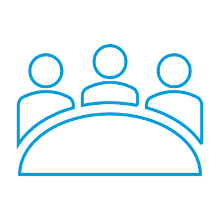 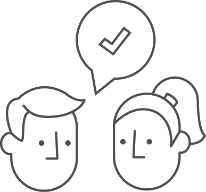 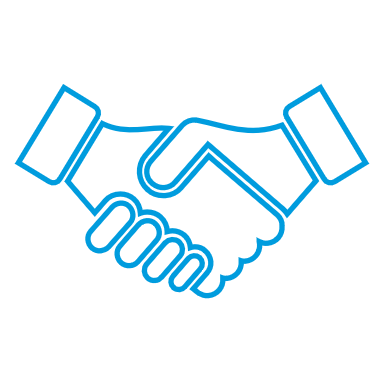 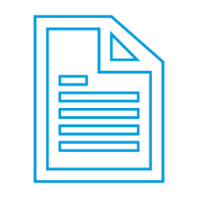 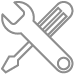 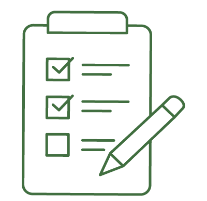 Annual Review of
Financial Statements
Ownership of
Infrastructure
Period of 
Performance
Procurement 
Changes
Affordable Connectivity
Program
Review of financial statements must be reviewed yearly instead of at closeout
Ownership of infrastructure must be monitored in accordance with the new federal rules
Items purchased before March 3, 2021, are allowable expenses as long as they would have been allowable under the grant agreement
No procurement documentation will be required, which includes contracts and purchase orders
Grantee must participate in the Affordable Connectivity Program and offer customers in their completed project area assistance with enrollment
7
[Speaker Notes: Standard content slide with two column text option]
Administrative Processes That Do Not Change
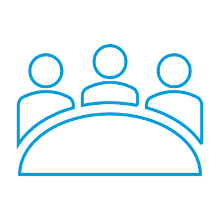 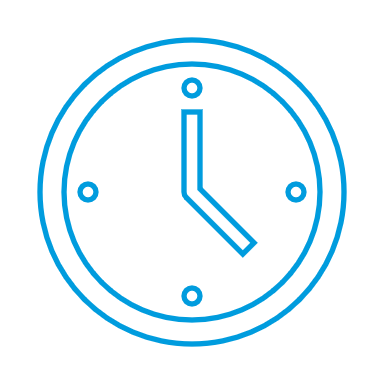 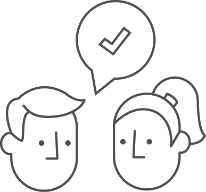 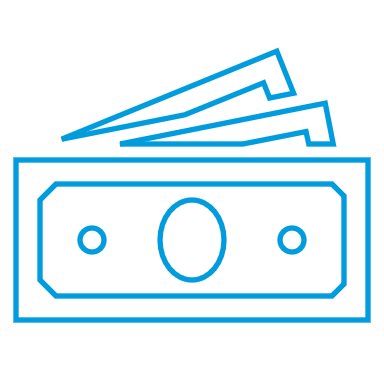 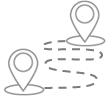 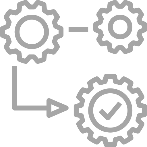 Payment Review
Progress Monitoring
Cost Share
Cost Review
Period of Performance
Grantee payments may be delayed or rejected if a grantee has not made substantial progress that correlates with the funding received to date
Project progress monitoring throughout the period of performance
The cost share will remain the same
Cost review and reimbursement testing, including providing invoices and proof of payments
Certification at the end of the performance period that the broadband project and activities were completed. The performance period is either the date you previously indicated for project completion, but no later than September 30, 2026
8
[Speaker Notes: Standard content slide with two column text option]
Quarterly Status Reporting Changes
As the United States Treasury continues to change the necessary reporting for American Rescue Plan Act funds, OCIO will need continued input from NOFA #007 awardees
NOFA #007 projects are required to submit addresses that are or will be associated with their broadband project. Addresses and locations should correspond to information that may exist on planning or as-built network engineering documents.
Review, edit and confirm the location data sent to grantees on August 30, 2023 and upload with your quarterly report
9
SLFRF Supplementary Broadband Guidance & New Guidance Amendment
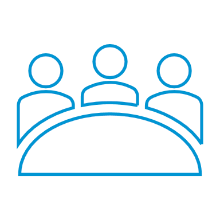 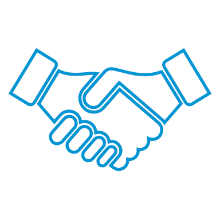 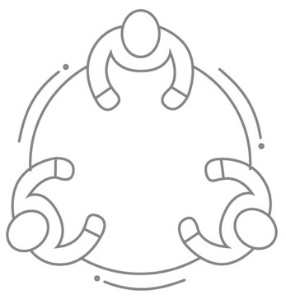 Changes Adopted
Grant Amendment
Supplementary Guidance 
Released
OCIO has agreed to adopt the changes and is offering those changed requirements to NOFA #007 grantees
OCIO released amendments to each grant project on Monday, August 7 and are due by September 30, 2023
On May 17, 2023, US Treasury released the SLFRF Supplementary Broadband Guidance that applies to broadband infrastructure projects funded by SLFRF
10
IowaGrants Correspondence
11
IowaGrants Correspondence Training
1. Select “Click Here to Access Single Sign on Tool” and sign in.
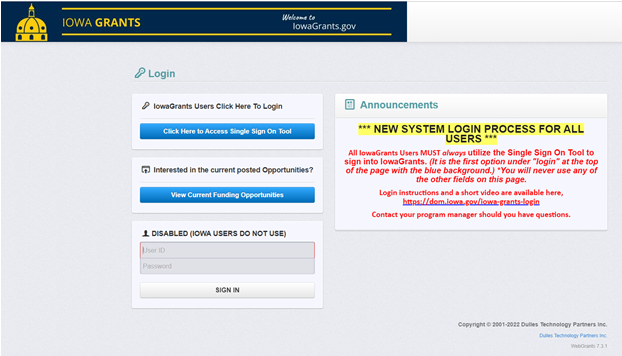 12
IowaGrants Correspondence Training Continued
2. Select “Grants”




3. Select applicable grant
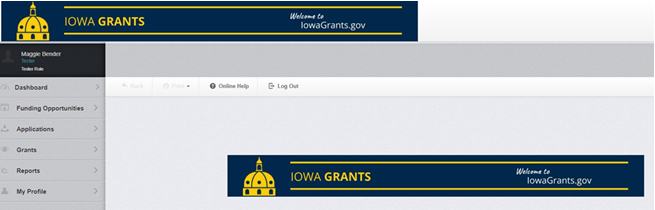 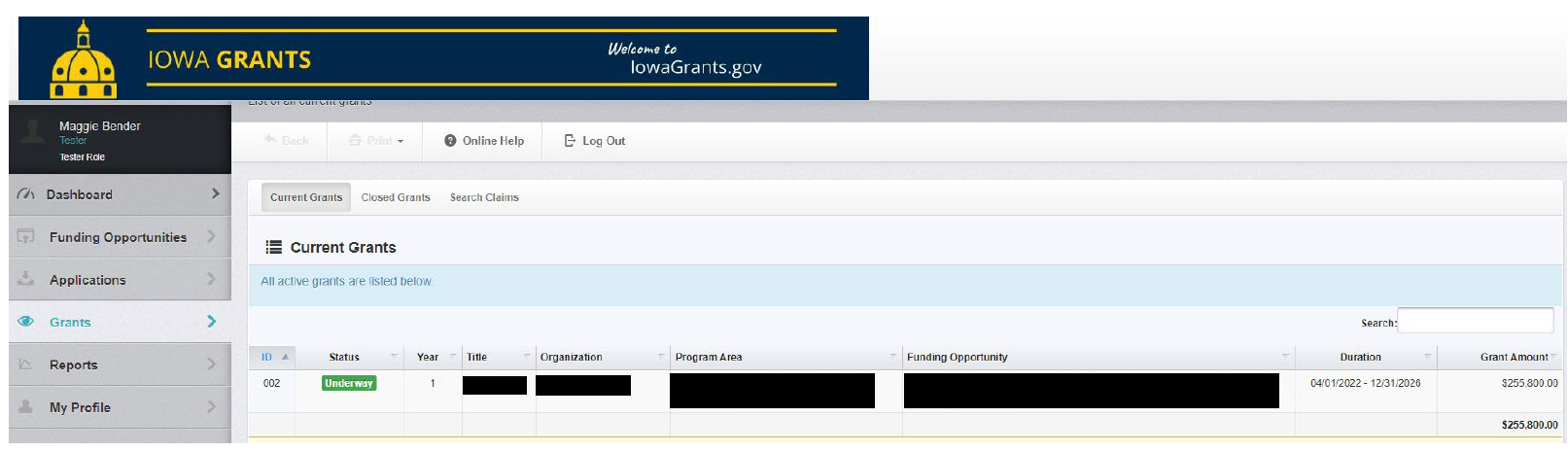 13
IowaGrants Correspondence Training Continued
4. Select “Correspondence”
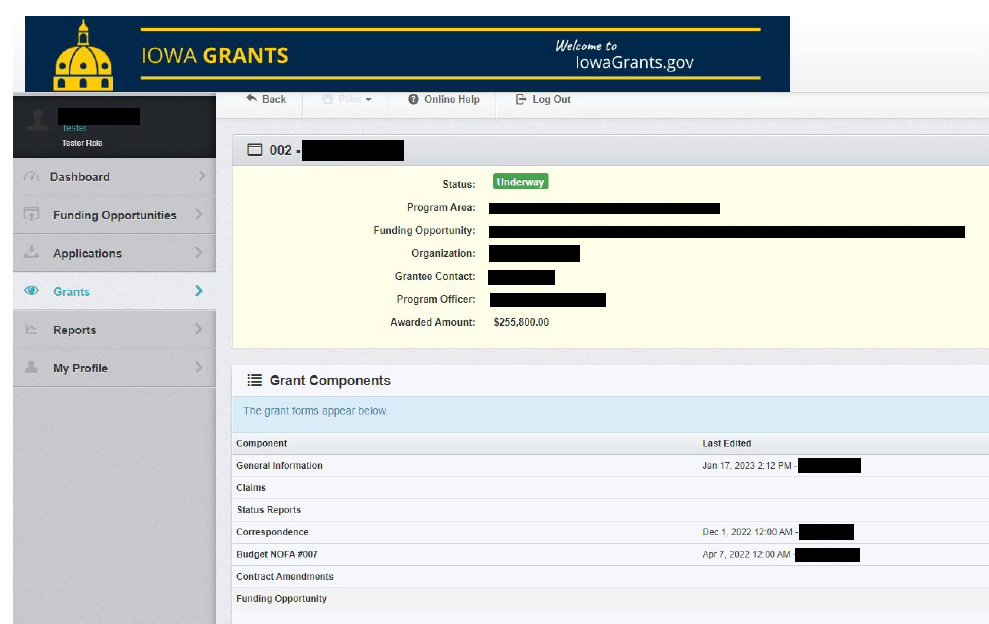 14
IowaGrants Correspondence Training Continued
5. Select “Add Grantee Correspondence”
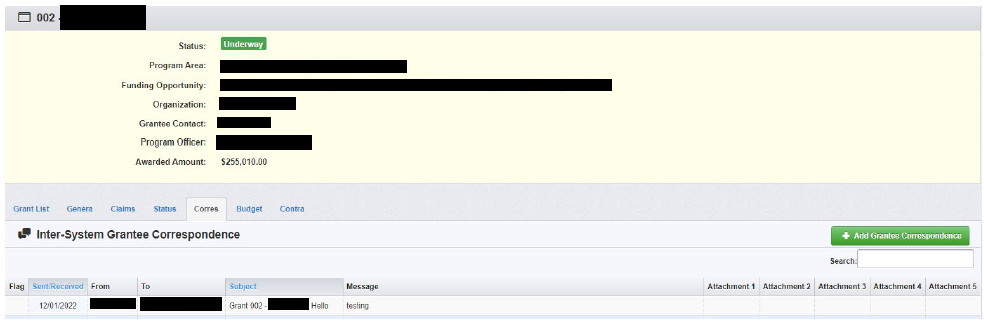 15
IowaGrants Correspondence Training Continued
6. Add “RSM Program Manager” in the “To” field 
7. Add a subject
8. Draft your message
9. Attach files, if needed
10. Send correspondence
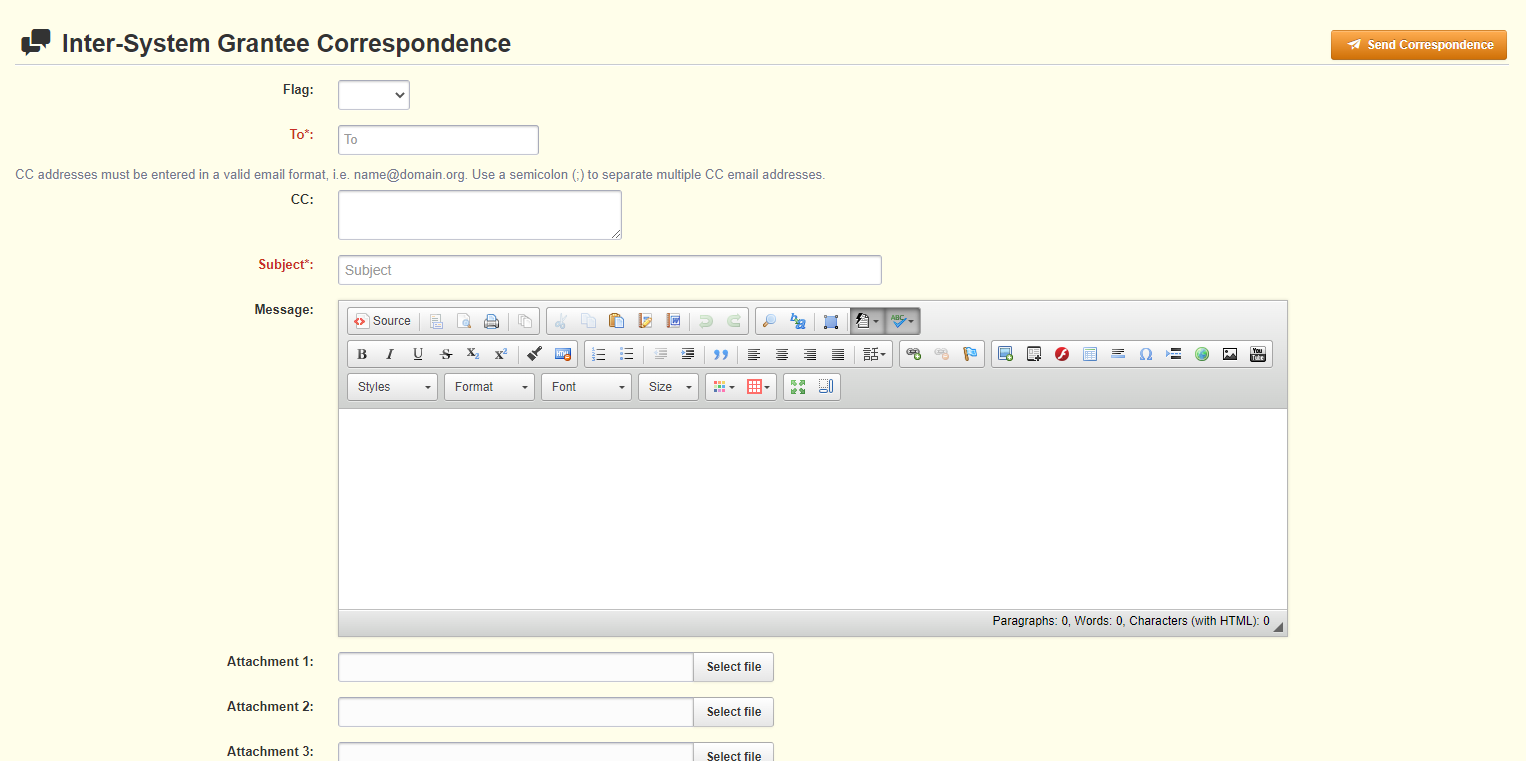 6
10
7
8
9
16
17
[Speaker Notes: [OPTIONAL] If including a question and answer session, this is the preferred splash screen to denote that.]
18
[Speaker Notes: [OPTIONAL] Splash screen thanking attendees for their time.]
RSM US LLP
+1 800 274 3978
rsmus.com
19
[Speaker Notes: [REQUIRED] This should be displayed at the end of every presentation to cover us from a legal standpoint. Contact information is optional.]